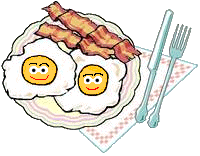 Разговор  о  правильном  питании
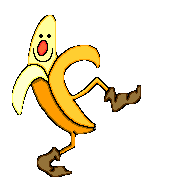 Родителям  о детском  питании
Организация  питания  в  МОУ 
Детском  саду  №276
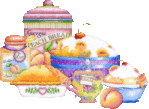 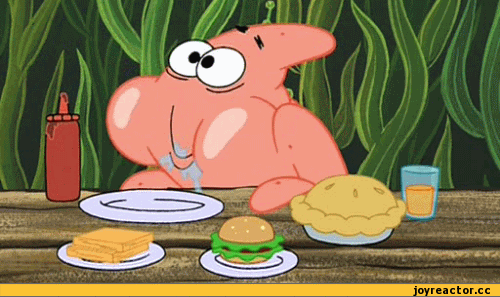 Питание – одно из ключевых факторов, определяющих качество и жизнь ребенка, его рост и развитие.
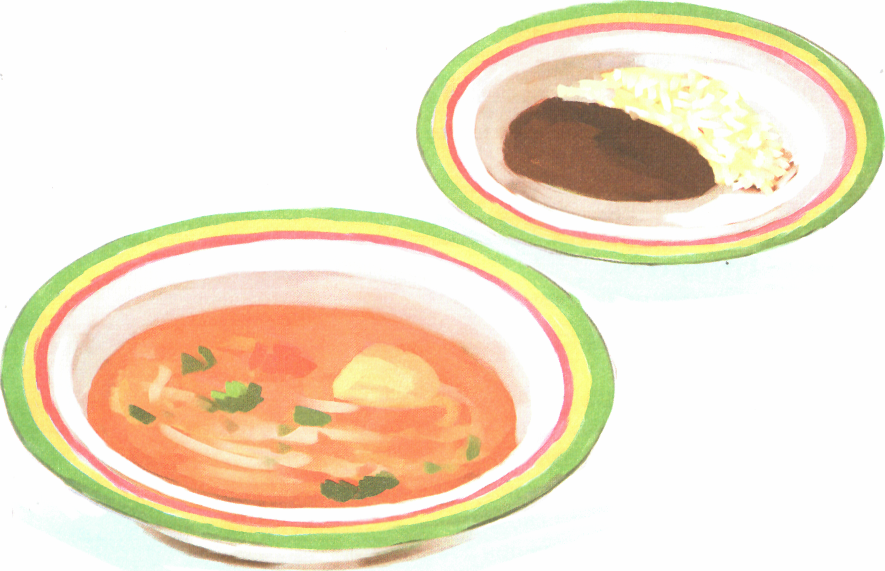 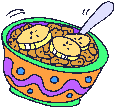 Требования СанПиН 2.4.1.3049-13
условиям размещения  дошкольных  организаций,  
оборудованию, содержанию территории;
помещениям,  их  оборудованию  и  содержанию;
Естественному  и  искусственному  освещению
Отоплению  и  вентиляции;
Водоснабжению  и  канализации
Группам  с  разным  временным  пребываниям  детей и   формой  организации
Организации  питания
Медицинскому  обслуживанию
Приему детей  в  ДО
Организации  режима  дня 
Организации  физического  воспитания
Личной  гигиене  персонала;
Соблюдению  санитарных  правил
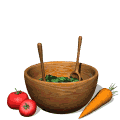 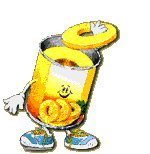 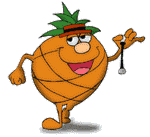 Организация  питания
Здоровый  
дошкольник
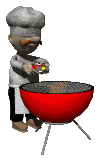 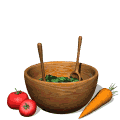 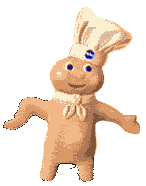 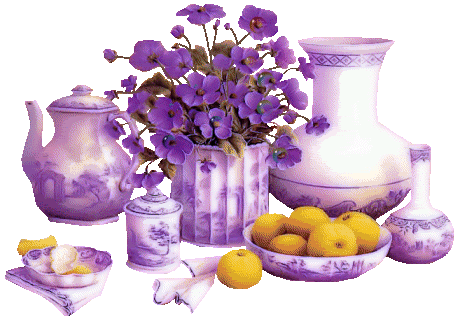 Нормы  физиологических  потребностей  в  энергии  и  пищевых  веществах
Отклонения  от  суточной  калорийности  и  содержания  основных пищевых 
веществ не  должны  превышать + - 10%,  микронутриентов +- 15%
Режим  питания
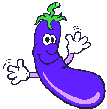 Распределение ЭЦ суточного рациона  питания
Распределение ЭЦ суточного рациона  питания 
в  детском  саду
5% -2-й 
завтрак
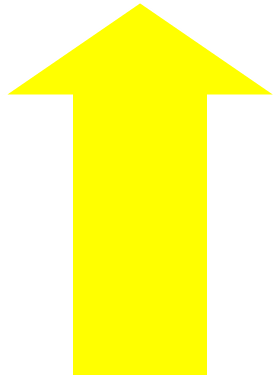 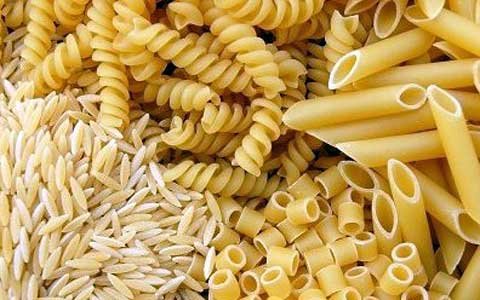 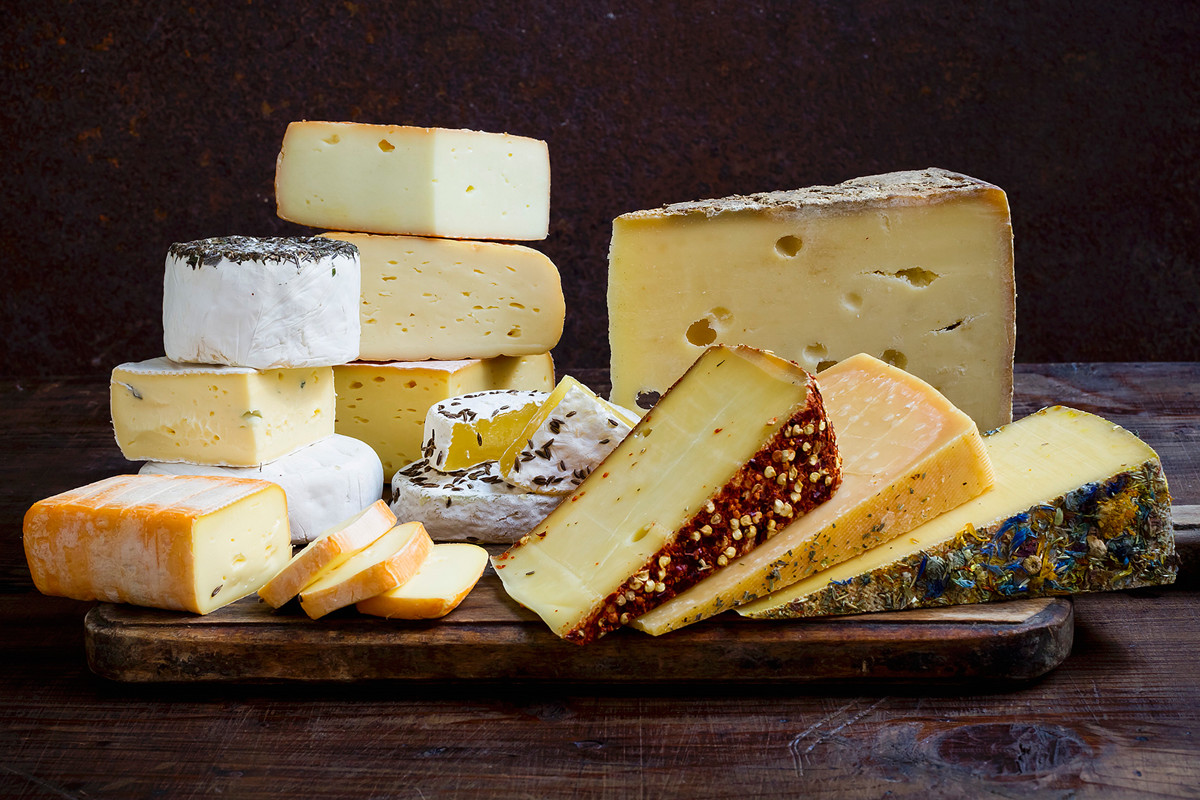 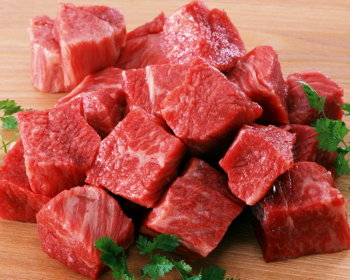 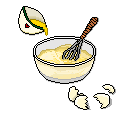 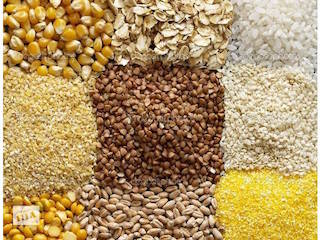 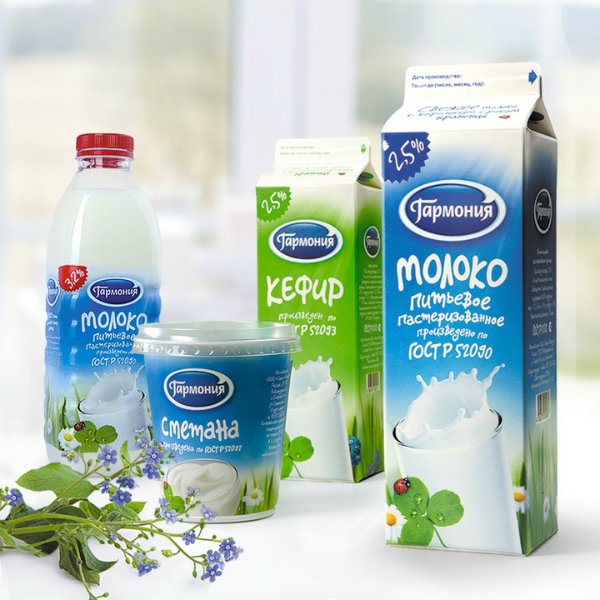 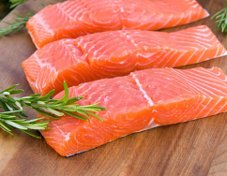 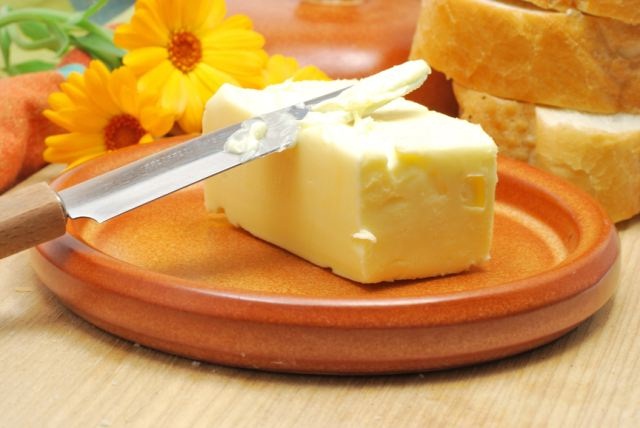 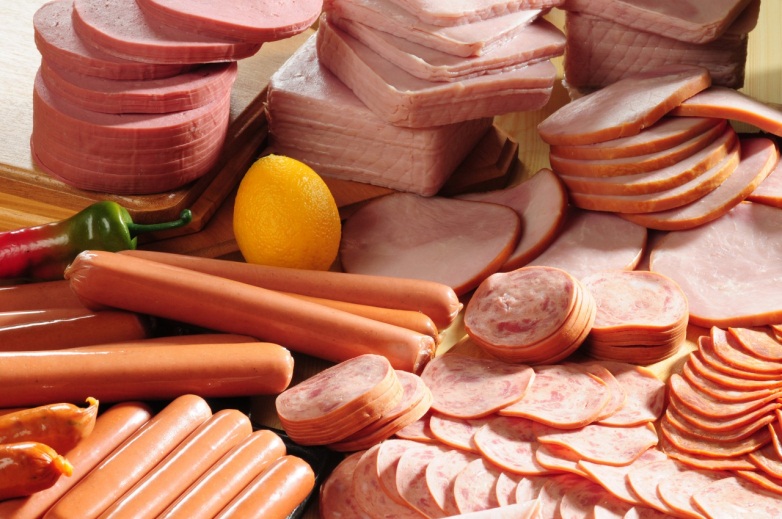 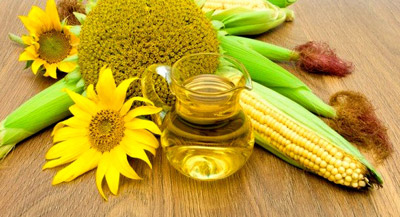 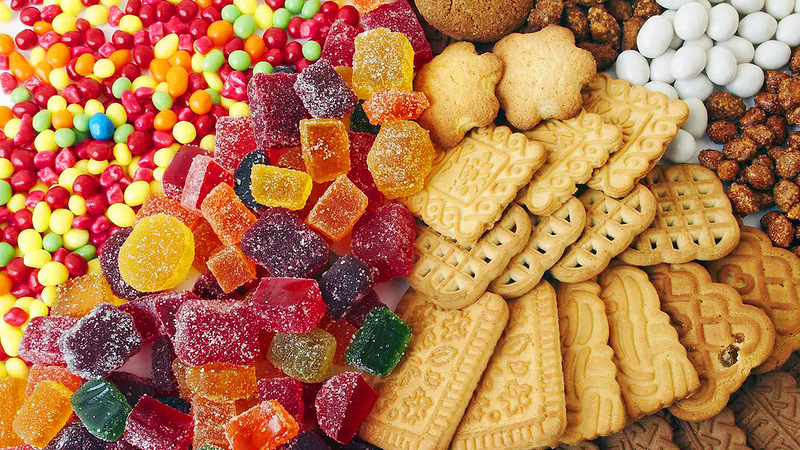 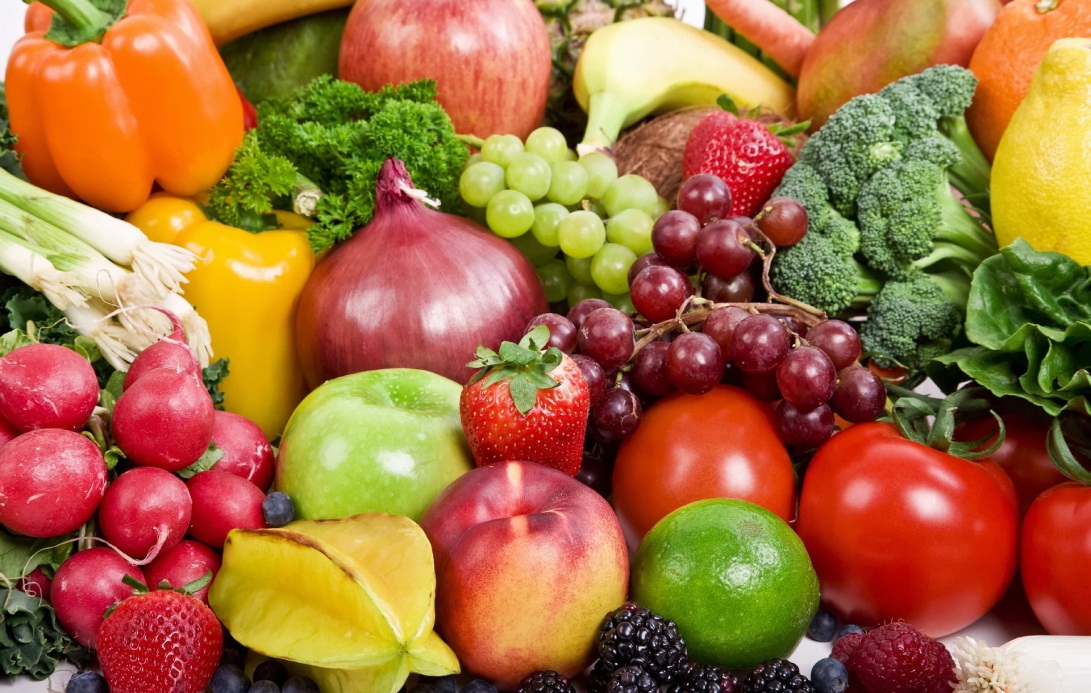 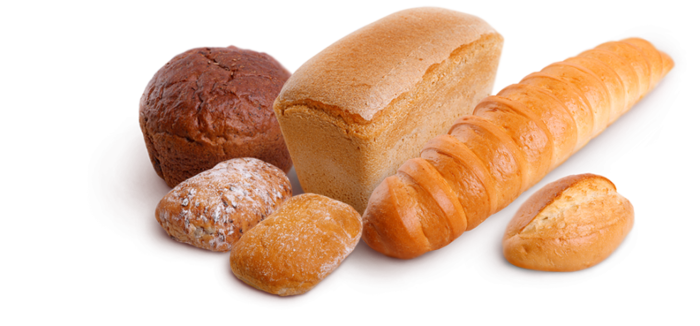 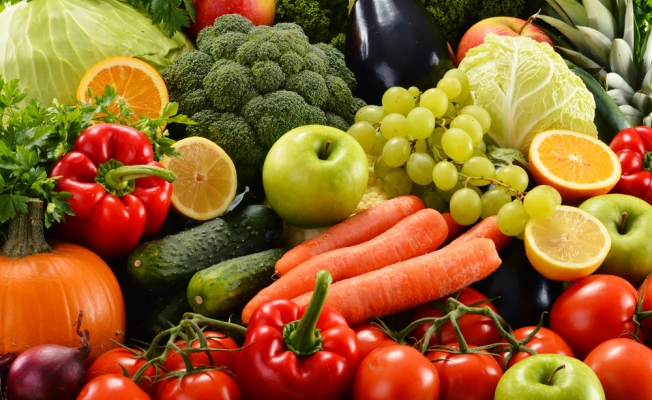 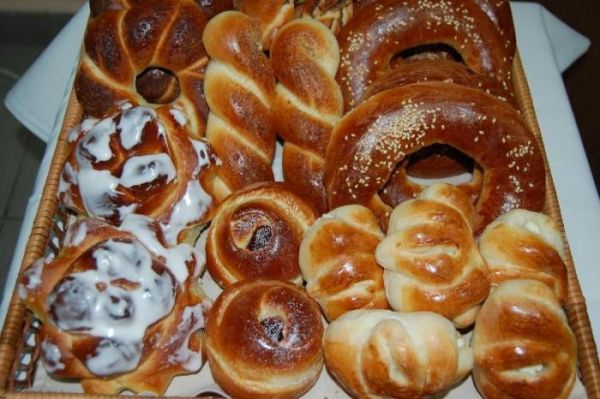 Чтобы  не было  много  или  маловозрастные  объемы  порций
завтрак
Обед
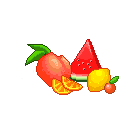 Полдник
В детском  саду  организован  с 2011  года уплотненный полдник
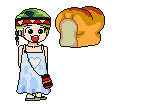 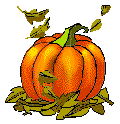 Ужин
Обязательно  покормить  дома
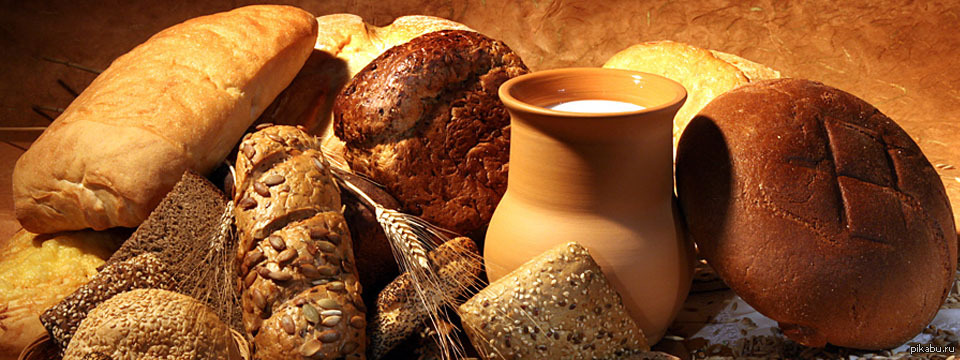 Хлеб  всему  голова
Какова  еда  и  питье 
– таково  и  житье!
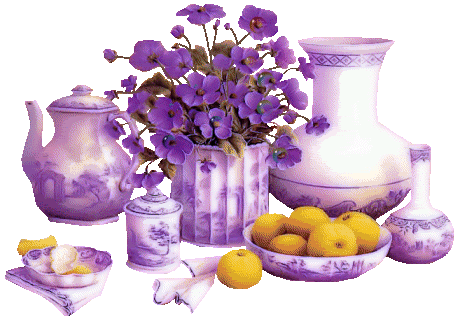